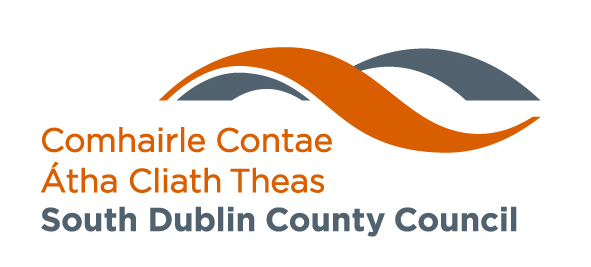 Headed item 17: Scheme of priority for Affordable Housing dwelling purchase arrangementsMeeting of south Dublin County Council1oth October 2022
Affordable Housing ACT, 2021 & REGULATIONS 2022
Affordable Housing Act, 2021
Section 12:  A housing authority may….facilitate the purchase of affordable dwellings by eligible applicants in accordance with a scheme of priority.

Affordable Housing (No. 2) Regulations, 2022 (S.I. 183)
Regulation 5: Scheme of priority for affordable dwelling purchase arrangements
70% of homes - to be allocated based on: 
Household size
“first-come first-served”. 
30% of homes - firstly prioritised on basis of household size but additional local criteria can then be applied (e.g. allocated to persons resident for minimum period,  allocated to persons living within specified distance etc.)
DRAFT SCHEME FORMAT
Part 1: Manner in which Affordable Dwellings will be made available
Income eligibility (which will be based on purchase price)
Advertisement: details of available properties/prices and when/how to apply
Applications on a “per scheme” basis
Part 2: Order of Priority for Eligible Households
Where demand exceeds supply, priority is determined by…….
(for at least 70% of available properties) accommodation needs of household size; then by time/date of application



(for up to 30% of available properties) accommodation needs of household size; then  local discretionary criteria; then by time/date of application
DRAFT SCHEME FOR CONSIDERATION
Housing SPC working group established in May 2022:  considered legislation, existing schemes, discretionary options & related information & brought draft scheme to SPC
SPC Recommendation: discretionary 30% of properties for applicants who have been resident in South Dublin County for a minimum of 5 years at any stage 
Draft scheme prepared on this basis and submitted to Minister for review (required under section 11(7) of the Act) – confirmation of Ministerial approval for scheme for consideration by the Council was received on 3rd October 2022
Approval of scheme is a reserved function of the Council and is required to be in place prior to any future affordable homes being advertised.
Scheme will be published on our website & can be reviewed/amended by the Council in future as required